ВИРТУАЛЬНАЯ ЧАСТНАЯ СЕТЬ - VPN
Единое корпоративное бизнес-пространство
[Speaker Notes: Коллеги, на данном слайде Вы указываете название презентации.]
ПОТРЕБНОСТИ ВАШЕЙ КОМПАНИИ
РЕШЕНИЕ ОТ МТС — «Виртуальная частная сеть - VPN»
ПРЕИМУЩЕСТВА РЕШЕНИЯ
КАК РАБОТАЕТ УСЛУГА?
	ПРОСТО и БЫСТРО
	НАДЕЖНО и БЕЗОПАСНО
	КАЧЕСТВЕННО
СКОЛЬКО СТОИТ?
КАК ПОДКЛЮЧИТЬ?
КОНТАКТЫ
Содержание
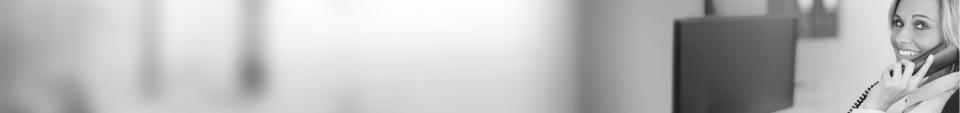 ПОТРЕБНОСТИ ВАШЕЙ КОМПАНИИ
Если вам необходимо:

Объединить компьютерные сети офисов, филиалов и складов предприятия и обеспечить высокоскоростной защищенный обмен информацией
Предоставить общий доступ сотрудникам к корпоративным информационным системам
Использовать аудио- и видео- конференцсвязь между удаленными офисами
Организовать централизованное видеонаблюдение за объектами
Обеспечить доступ к корпоративной сети мобильных сотрудников
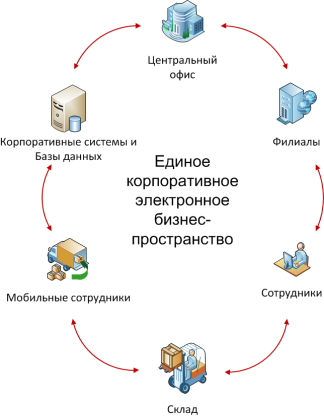 3
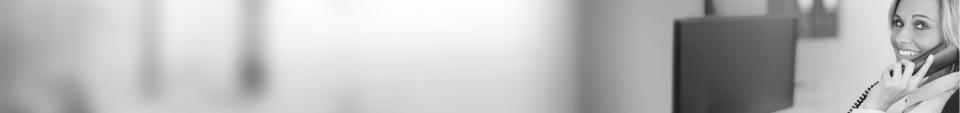 РЕШЕНИЕ ОТ МТС — «Виртуальная частная сеть - VPN»
VPN = Virtual Private Network
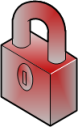 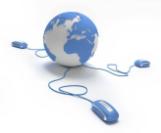 Virtual - Виртуальная
работает на уже существующих линиях связи
Private - Частная
защищенная сеть Вашей компании
«Виртуальная частная сеть - VPN» представляет собой объединение отдельных устройств или локальных сетей в единую виртуальную сеть, которая обеспечивает целостность и безопасность передаваемых данных.
Вместе с услугой VPN Вы можете подключить услуги Интернет и Телефонии и получить комплексное обеспечение своих офисов современными услугами связи.
4
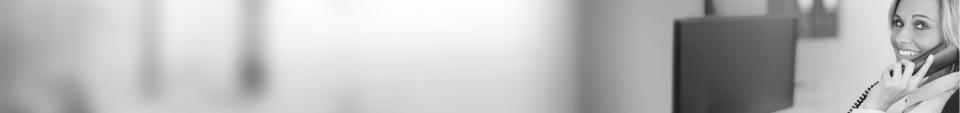 ПРЕИМУЩЕСТВА РЕШЕНИЯ
ПРОСТО 
Реализация услуги «ПОД КЛЮЧ», включая организацию линий доступа для каждой точки («последних миль»), предоставление оборудования и управление предоставленным оборудованием
БЫСТРО
Легкость и быстрота добавления в сеть новых офисов или увеличения пропускной способности каналов
Возможность подключения каналов по технологии 3G/EDGE
БЕЗОПАСНО
Организация VPN с использованием передовых технологий на канальном L2 VPN (VPLS) и/или сетевом L3 VPN (IP VPN) уровнях
НАДЕЖНО
Собственная магистральная сеть с использованием самых передовых технологий связи. Круглосуточная поддержка и мониторинг
КАЧЕСТВЕННО
Различные классы сервиса (CoS) для разных видов трафика (данные, голос, видео) (для L3 VPN)
Возможность заключения соглашения об уровне обслуживания (SLA)
5
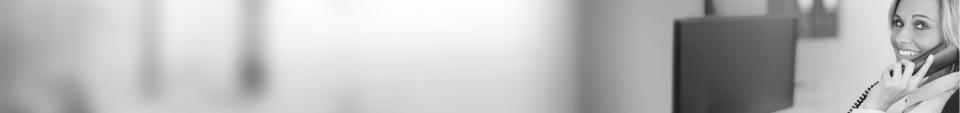 КАК РАБОТАЕТ УСЛУГА?
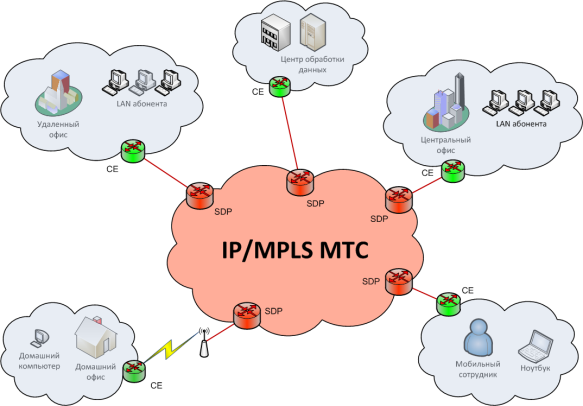 SDP (Service Delivery Point) – точка предоставления услуги VPN, в качестве которой используется PE (Provider Edge) маршрутизатор магистральной IP/MPLS сети МТС.
CE (Customer Edge) – маршрутизатор, расположенный в помещении клиента и являющийся частью клиентской сети. Осуществляет взаимодействие с узлами SDP.
6
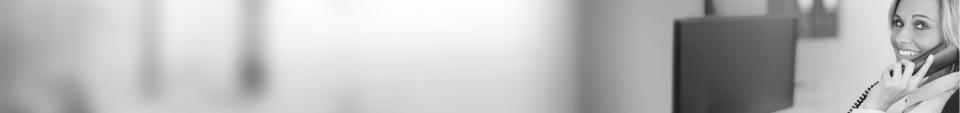 ПРОСТО И БЫСТРО
Для подключения нового офиса к частной сети VPN от МТС достаточно подключить дополнительный порт, который автоматически будет связан со всеми остальными портами корпоративной сети.
Арендованные каналы 
Frame relay, АТМ
IP/MPLS VPN
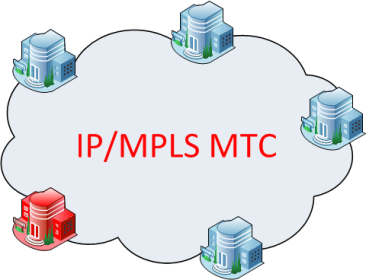 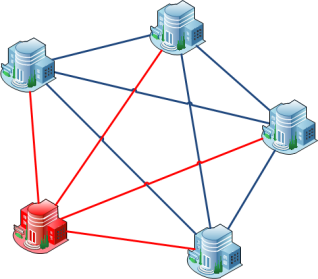 7
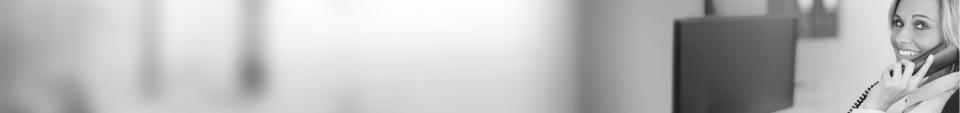 НАДЕЖНО и БЕЗОПАСНО
Самые прогрессивные технологии построения VPN с высоким уровнем надежности и безопасности
8
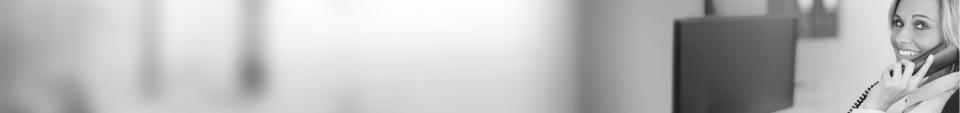 КАЧЕСТВЕННО
Классы сервиса для L3 VPN (IP VPN)
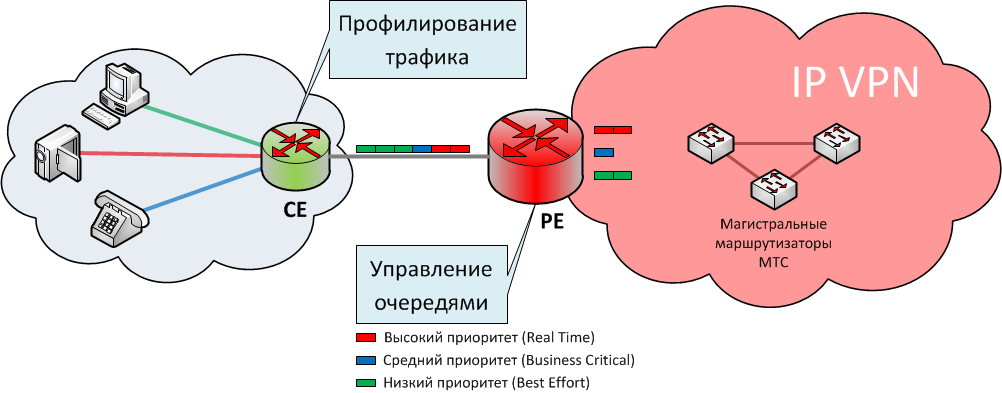 9
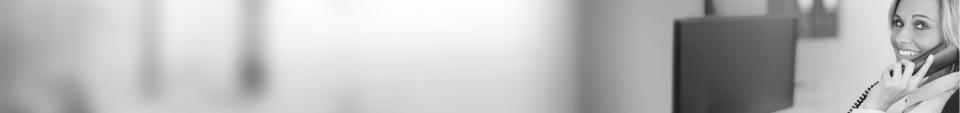 КАЧЕСТВЕННО
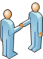 Соглашение SLA
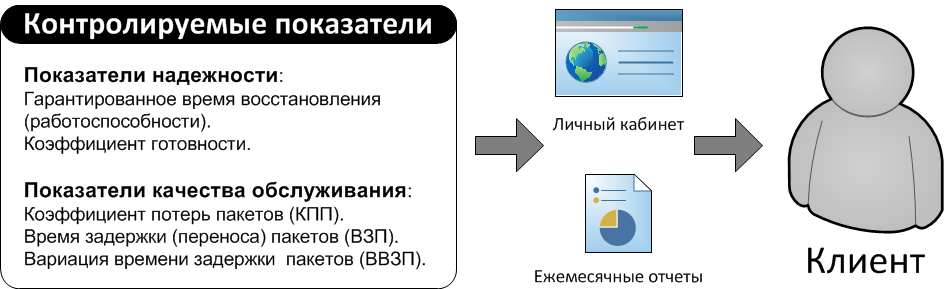 В чем преимущества SLA?
Оповещение клиента в случае ухудшения параметров качества услуги.
Возможность самостоятельного мониторинга и контроля параметров качества контролируемых каналов в режиме «on-line».
Возможность формирования отчетности по контролируемым каналам за требуемый период с построением графиков по контролируемым точкам каналов.
Соглашение SLA заключается по требованию клиента.
10
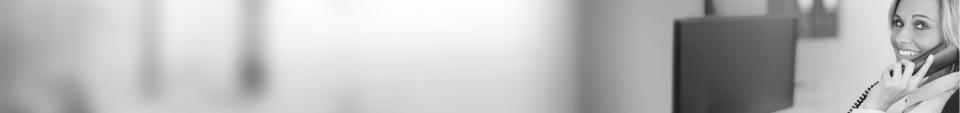 СКОЛЬКО СТОИТ?
Структура цены
Стоимость подключения и обслуживания каждого порта зависит от географического расположения порта, географического охвата VPN сети клиента и конфигурации порта (классов сервиса).
Стоимость
подключения
Стоимость
ежемесячного
обслуживания
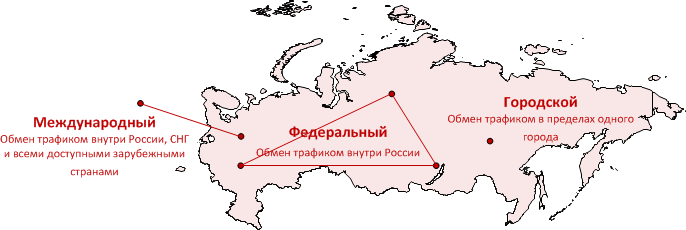 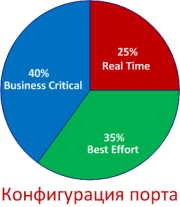 11
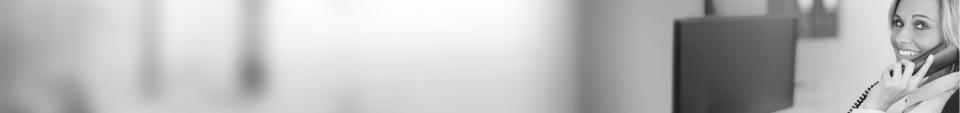 КАК ПОДКЛЮЧИТЬ?
Подключение:
Если вы хотите построить единую сеть из нескольких офисов по технологии VPN мы проведем для Вас обследование возможности подключения офисов, при необходимости осуществим построение необходимых каналов связи и выполним квалифицированный монтаж оборудования.
Заполните опросный лист (на сайте www.corp.mts.ru в разделе Корпоративным клиентам/ Услуги фиксированной связи/ Корпоративные сети/ Виртуальные частные каналы и сети) и вышлите его в адрес своего персонального менеджера или по адресу  vipmail@mts.ru 

Вы также можете связаться с сотрудником отдела привлечения по телефонам:  Ханты-Мансийск (3467) 32-58-48, Нижневартовск (3466) 68-08-08, Сургут (3462) 66-55-44
12
Контактная информация
Мы предлагаем Вам надежное сотрудничество, профессиональный подход, гибкость и оперативность в решении вопросов. 

Позвоните и мы подробно расскажем о специальных услугах, ответим на вопросы, подберем и реализуем наиболее эффективное и экономичное решение.

Ваш персональный менеджер:
Имя Фамилия
E-mail: xxx@yyy.ru
Телефон: (XXX) XXX XX
13